Comment recruter un agent en situation de handicap dans la Fonction PubliqueAtelier des correspondants Handicap- 13 octobre 2023
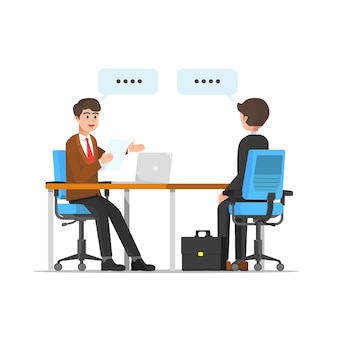 IntroductionMarc GUERRIER DE DUMASTDirecteur Territorial du FIPHFP
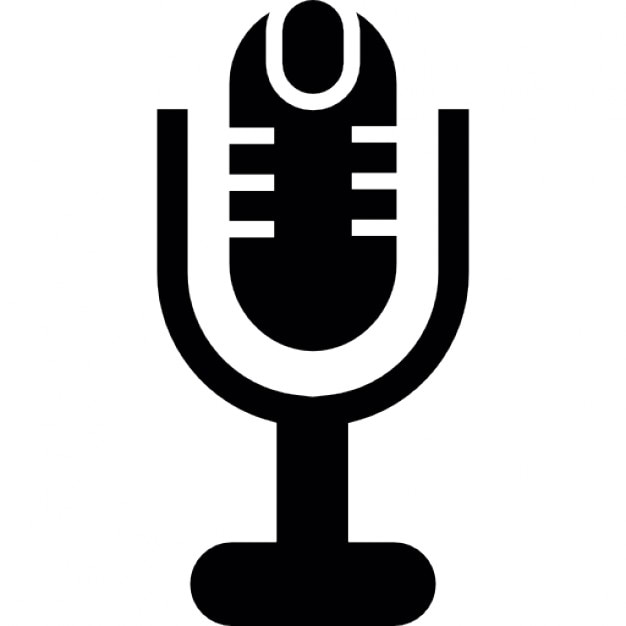 Objectifs de ce webinaire
Mieux comprendre les spécificités du recrutement des PSH
Adapter son process pour le rendre plus efficace : définition du besoin
Améliorer son questionnement et l’orienter sur les compétences
Renforcer sa posture 
Regard et conseils CAP EMPLOI
Découvrir le futur kit outils recrutement du FIPHFP
Introduction
Chiffres-clé
Préparer ses entretiens
Questionner 
La posture du recruteur
Les aides du FIPHFP
Vidéo
Conclusion
Quel film symbolise le mieux votre tout premier entretien de recrutement
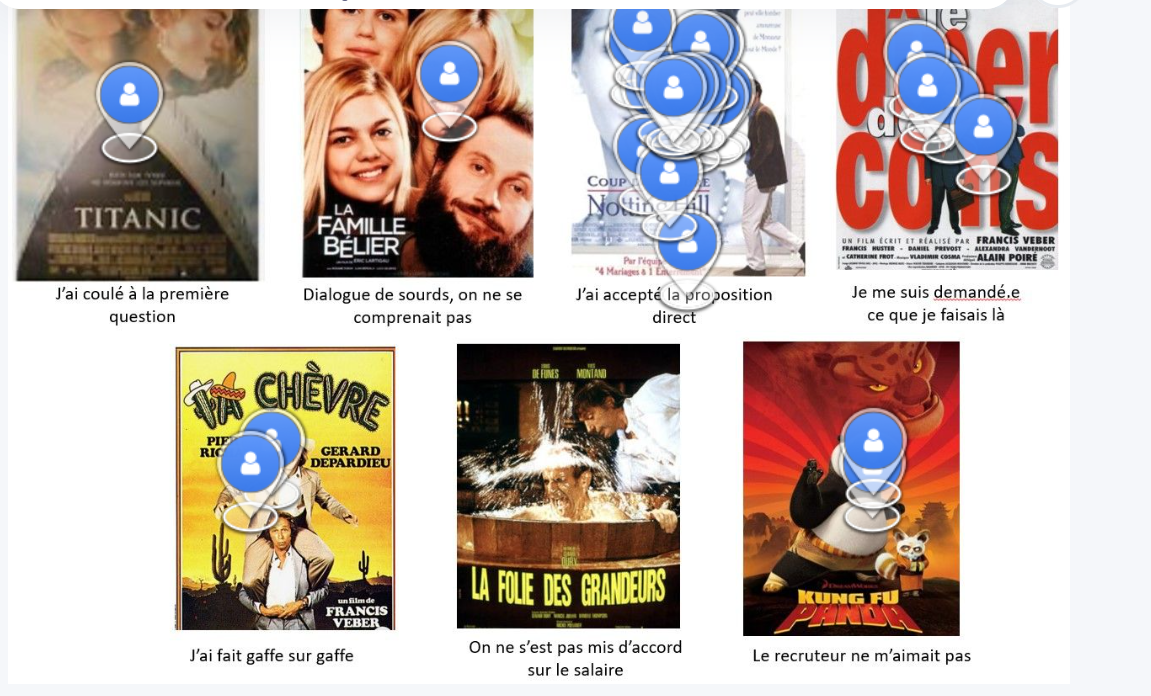 Enjeux et chiffres clé
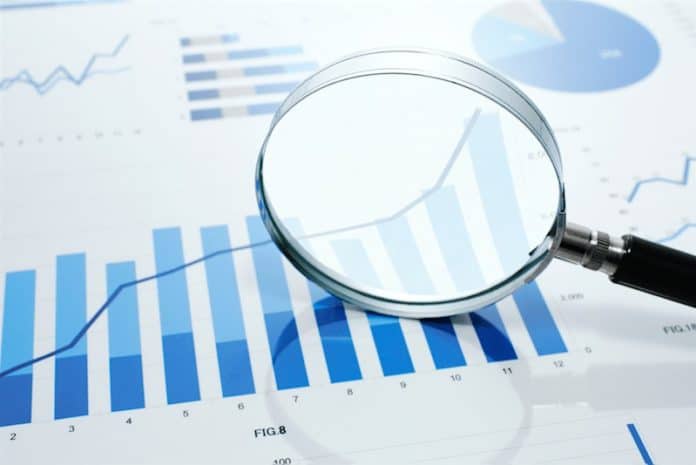 Marc GUERRIER DE DUMAST - FIPHFP
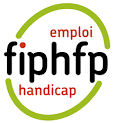 Chiffres clés de l’emploi dans la fonction publique 
et ceux des personnes en situation de handicap
Données issues du Rapport de gestion du FIPHFP 2022et Données INSEE au 31/12/2020
Poids et caractéristiques de l’emploi public en Occitanie
476 800 agents dans la fonction publique en Occitanie
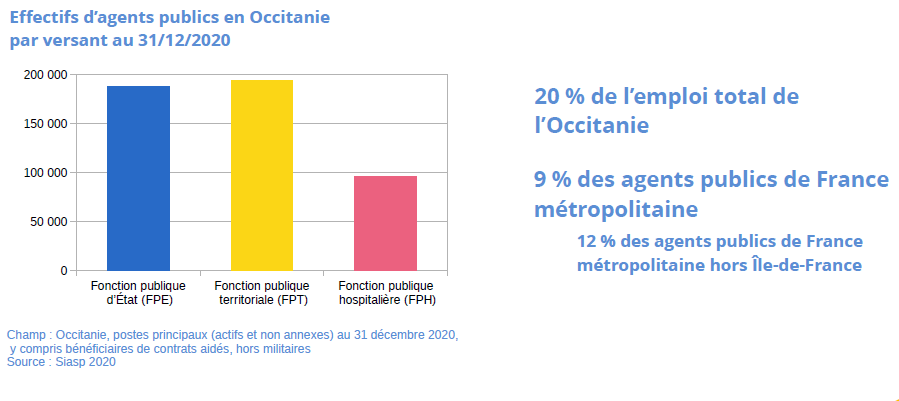 79 agents de la fonction publique pour 1000 habitants en Occitanie
Un taux d’administration plus élevé dans la préfecture de région et dans les départements les moins peuplés
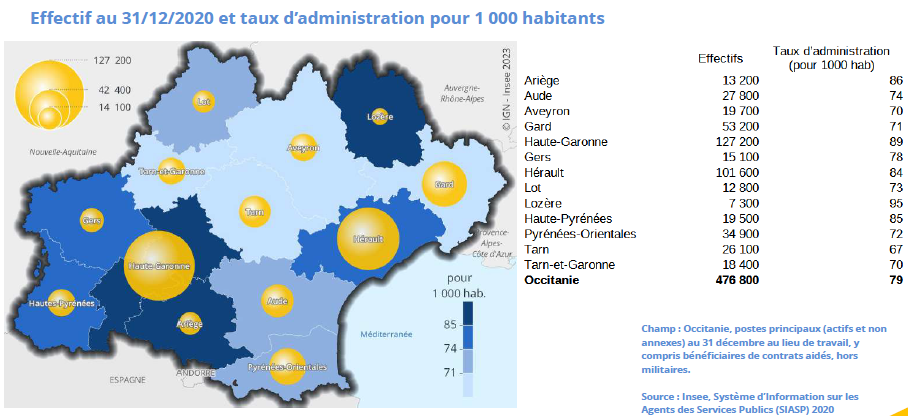 Des structures par grade très diversifiées
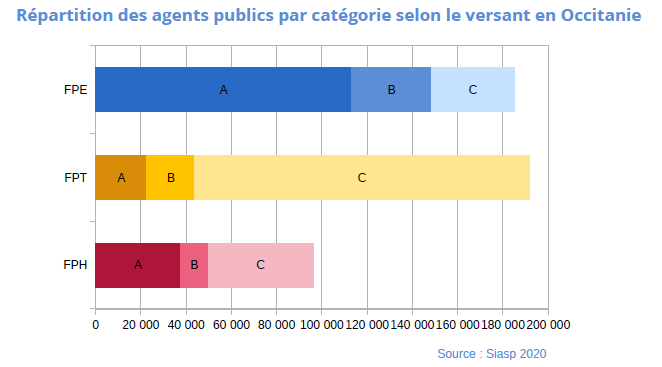 Une large majorité de titulaires
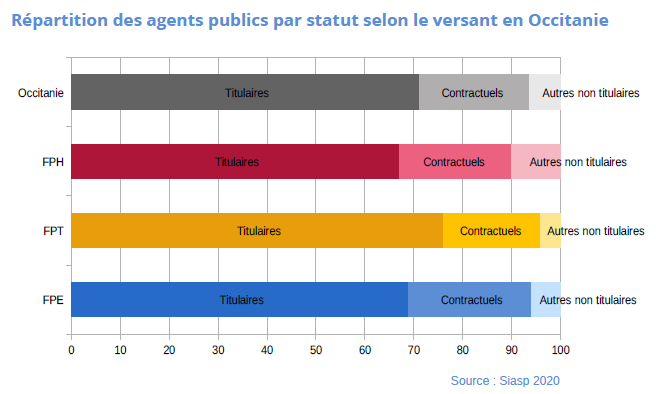 Des effectifs vieillissants
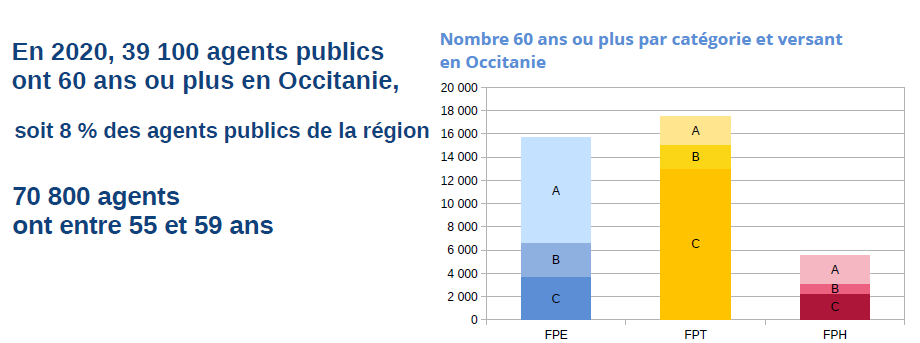 Entrants / sortants de la fonction publique en Occitanie
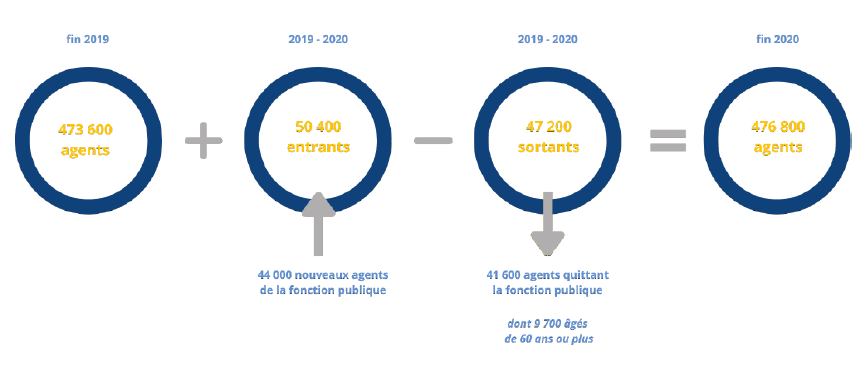 Entrants / sortants de la fonction publique en Occitanie
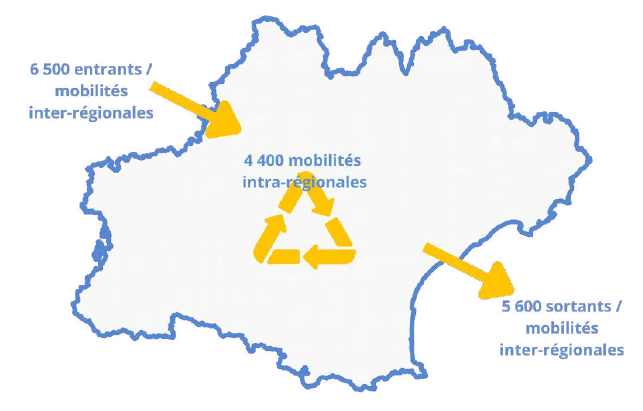 Mobilités régionales
Données issues du rapport d’activité et de gestion 2022 du FIPHFP
Le taux d’emploi direct (France)
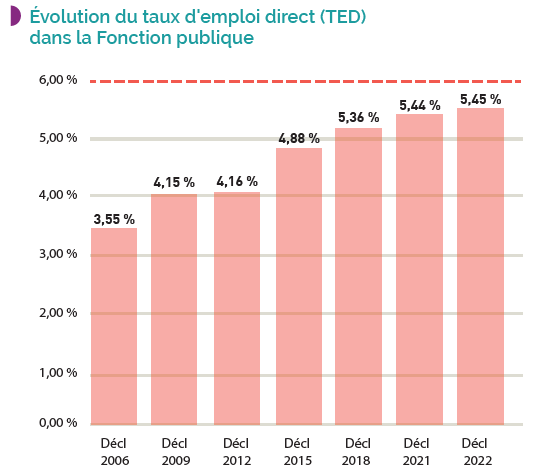 Le TED
5,45 %
En constante évolution depuis la création du Fonds, le taux d’emploi direct est passé de 3,55% en 2006 à 5,45% en 2022 dans la FP, soit + 1,9 point.
10 régions affichent un taux d’emploi direct supérieur à 6 %
Le taux d’emploi direct (France)
Fonction publique d’État
4,36 % - 0,04 point p/r à 2021
Fonction publique Hospitalière
5,53 % + 0,05 point p/r à 2021
Fonction publique Territoriale
6,72 %  + 0,05 point p/r à 2021
Les bénéficiaires de l’obligation d’emploi (France)
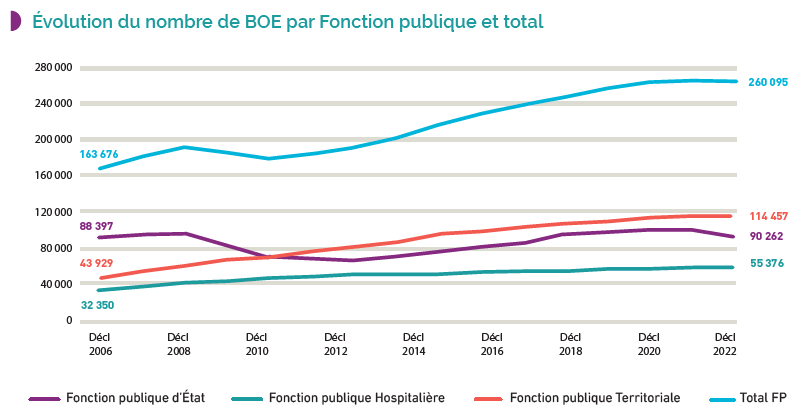 Les bénéficiaires de l’obligation d’emploi (France)
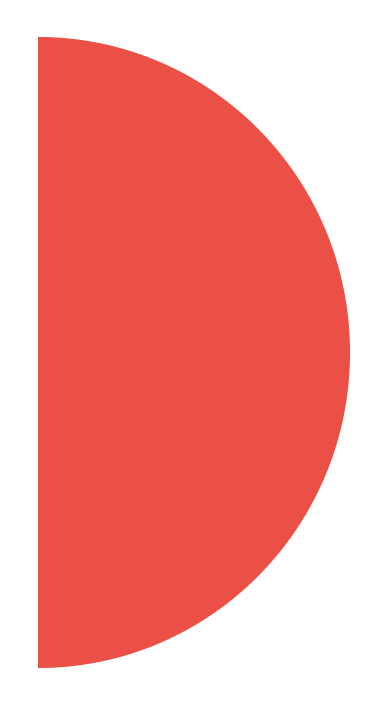 260 095 BOErecensés en 2022


+ 4 236 BOE p/r à 2021(soit + 1,66 %)


+ 96 419 BOE p/r à 2006
(soit + 58,91 %)
Les bénéficiaires de l’obligation d’emploi (France)
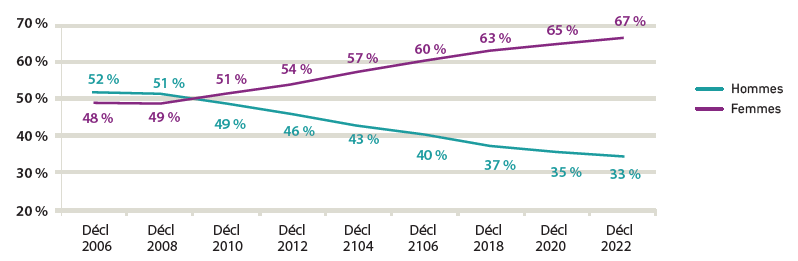 Légèrement inférieure à celle des hommes jusqu’en 2008, la part de femmes BOE n’a cessé d’augmenter depuis : 67% en 2022 contre 48% en 2006.
A l’inverse la part de BOE masculins diminue chaque année : 33% en 2022 contre 52% en 2006.
Les bénéficiaires de l’obligation d’emploi (France)
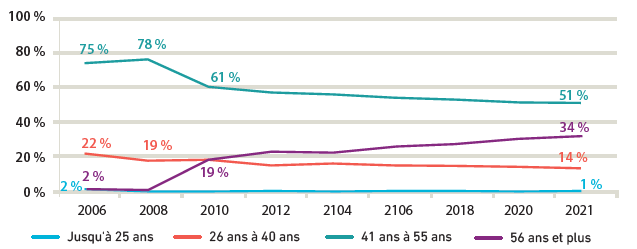 85 % des BOE ont plus de 40 ans en 2022.
Plus de la moitié des BOE a entre 41 et 55 ans et un tiers est âgée de 56 ans et plus.
Le nombre de BOE âgés de 25 ans et moins n’a pas évolué depuis 2007 : 1 % des BOE en 2022 contre 2 % en 2006
51% des BOE sont âgés de 41 à 55 ans. Ils étaient 78% en 2008 (52% en 2021).
Enfin, le nombre de BOE âgés de 56 ans et plus augmente chaque année depuis 2009, affichant 34% en 2022. Ils étaient 13 % en 2009 et seulement 2% en 2006.
Les bénéficiaires de l’obligation d’emploi (France)
En 2022 + de la moitié des BOE sont des agents de catégorie C, en baisse de 9 % p.r à 2021. Ils représentent 52 % des BOE employés dans la Fonction publique (58 % en 2021).
Et 77 % des BOE présents dans la FPT et 44 % dans la FPH,
Les BOE de catégorie B représentent 17 % du total des BOE (13 % en 2021), soit une augmentation de près de 33 %.
Le nombre de BOE de catégorie A se maintient par rapport à 2021 et atteint 19 %. Ils représentent 40 % des BOE de la FPE.
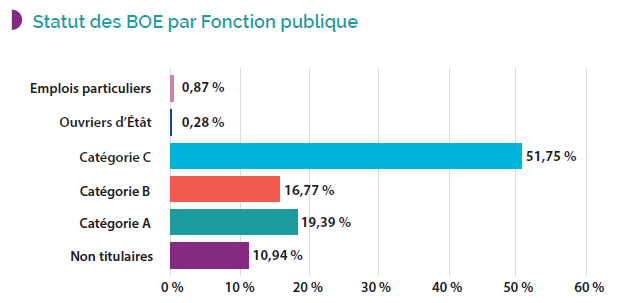 74 % des BOE sont des travailleurs reconnus handicapés par la CDAPH (RQTH et assimilé).
11 % sont titulaires d’une allocation temporaire d’invalidité (ATI)
7 % sont des agents ayant fait l’objet d’une décision de reclassement
Recrutements et Maintiens dans l’emploi
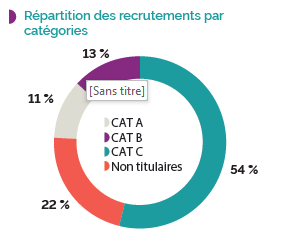 34 028 recrutements réalisés par les 3 versants de la  FP en 2022
FPE : 7 050 recrutements (21% du total)
FPH : 7 548 recrutements (22% du total)
FPT : 19 430 recrutements (57% du total)

348 300 recrutements réalisés depuis 2006
Recrutements et Maintiens dans l’emploi
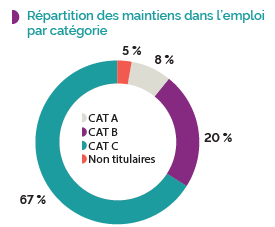 8 243 maintiens réalisés par les 3 versants de la FP en 2022
FPE : 658 maintiens (8% du total)
FPH : 2 851 maintiens (35% du total)
FPT : 4 734 maintiens (57% du total)
219 973 maintiens dans l’emploi réalisés depuis 2006
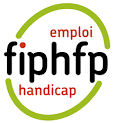 Chiffres clés de l’emploi des personnes en situation de handicap en Occitanie
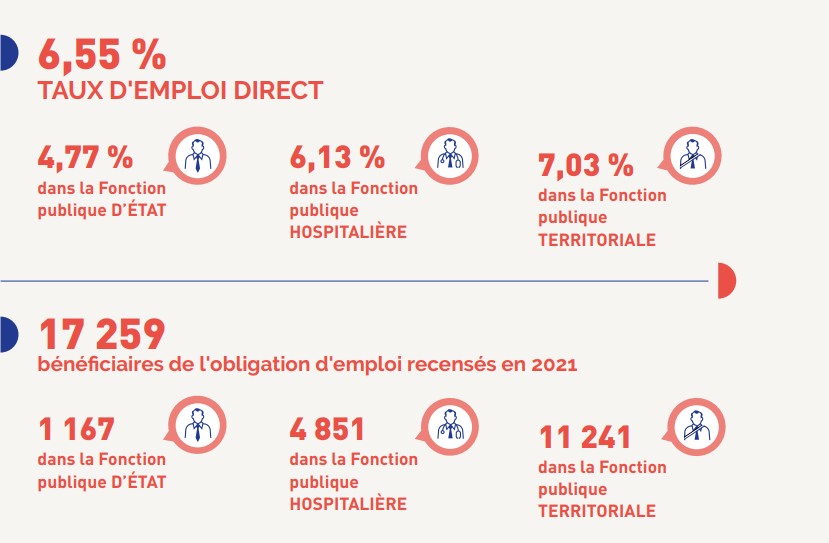 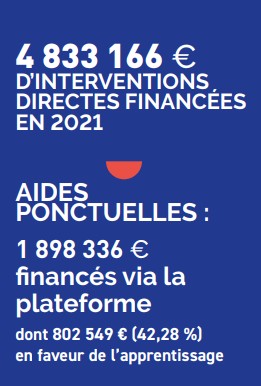 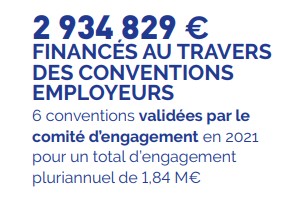 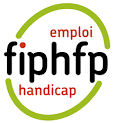 Chiffres clés de l’emploi des personnes en situation de handicap en Occitanie
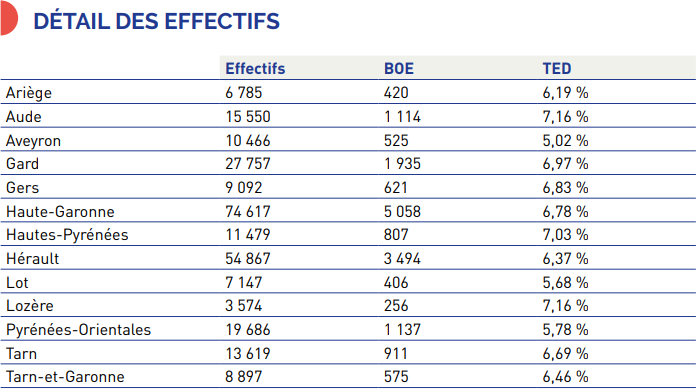 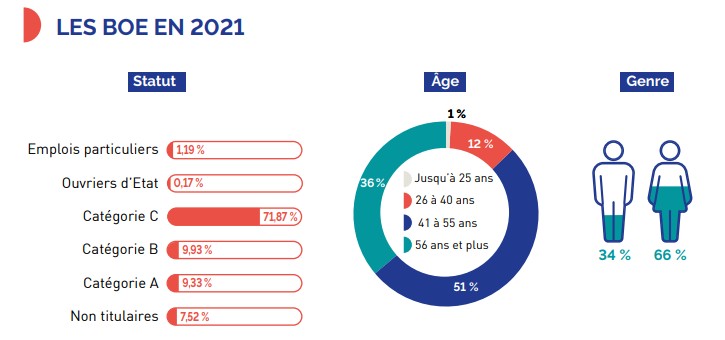 Recruter un agent en situation de Handicap dans la Fonction Publique
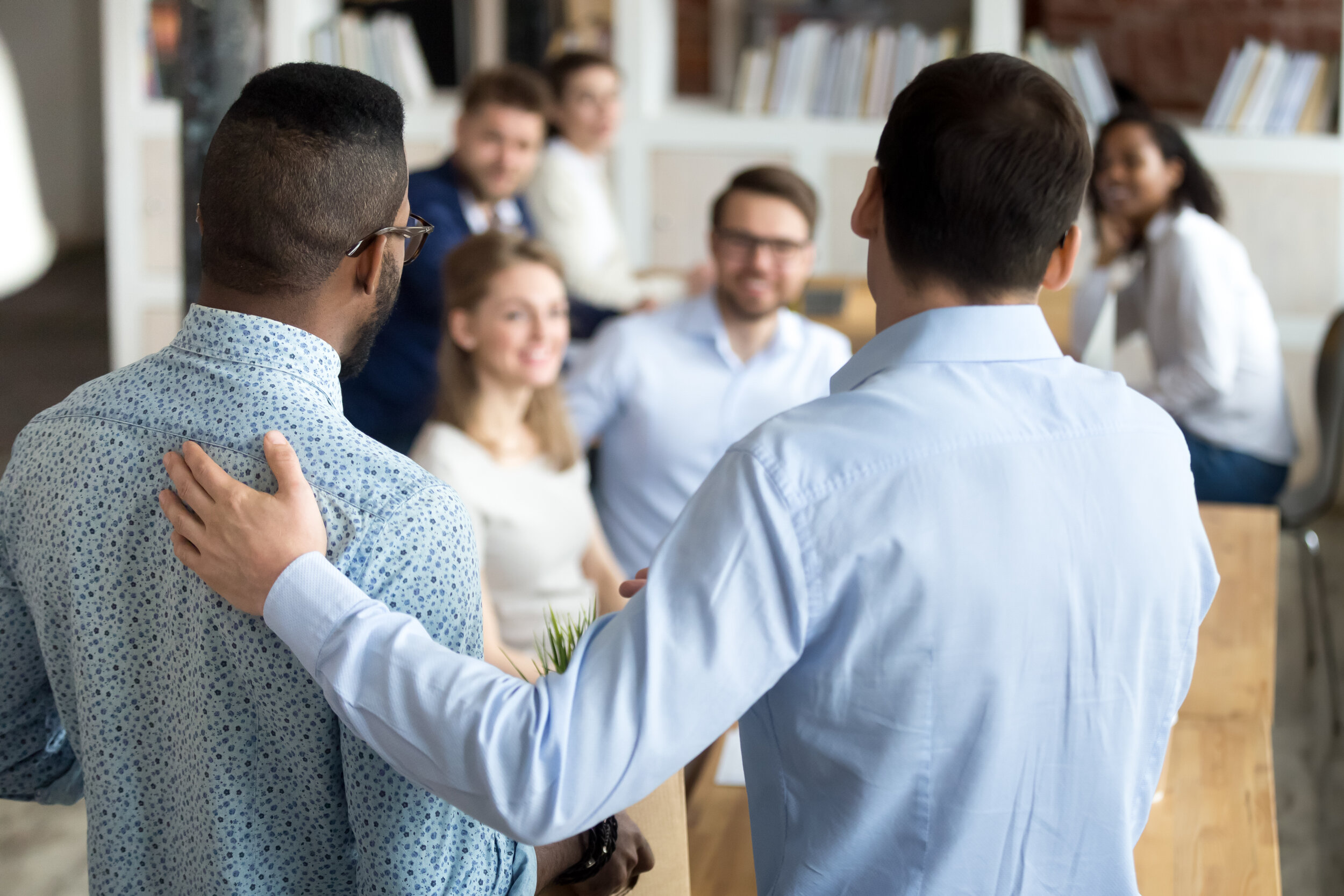 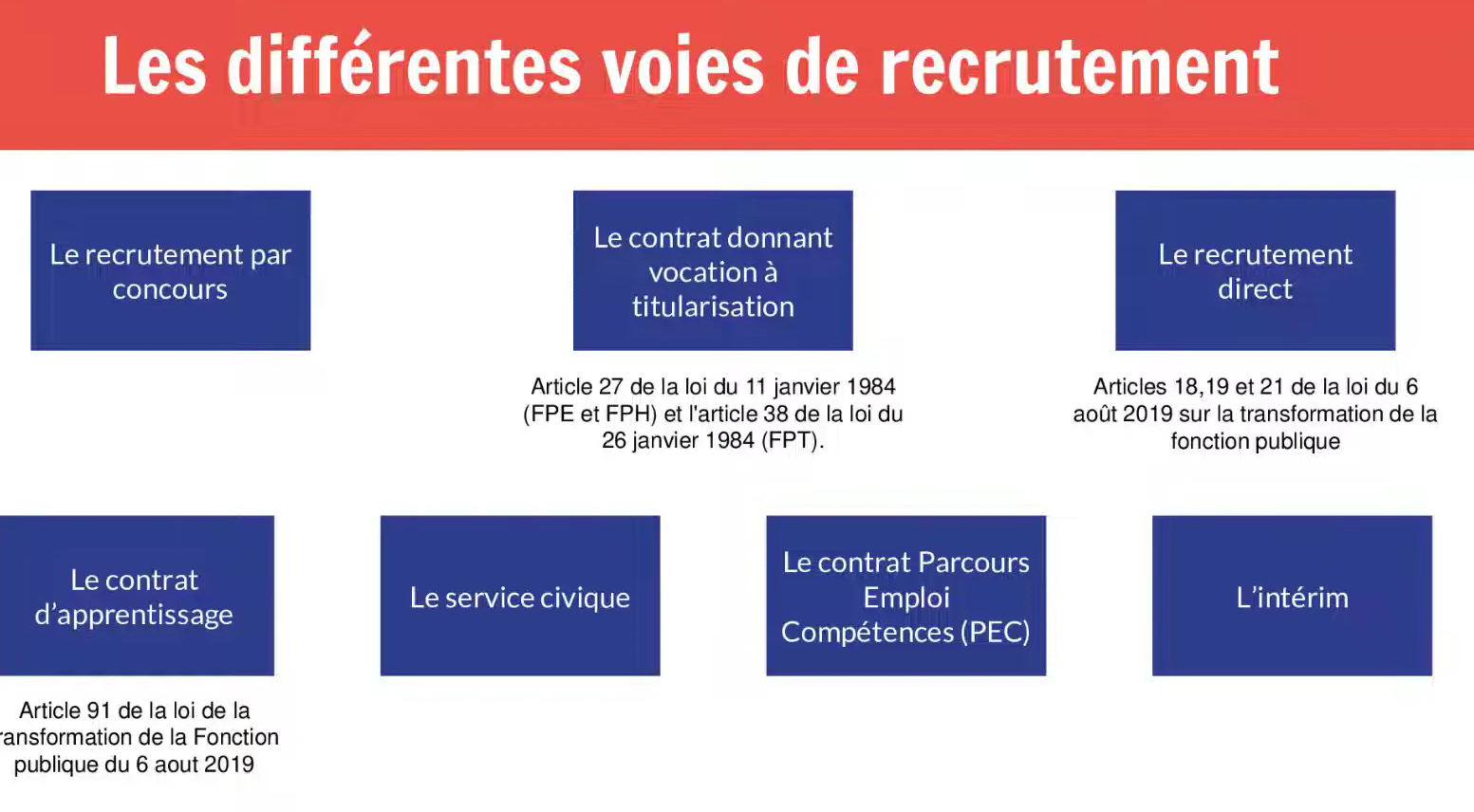 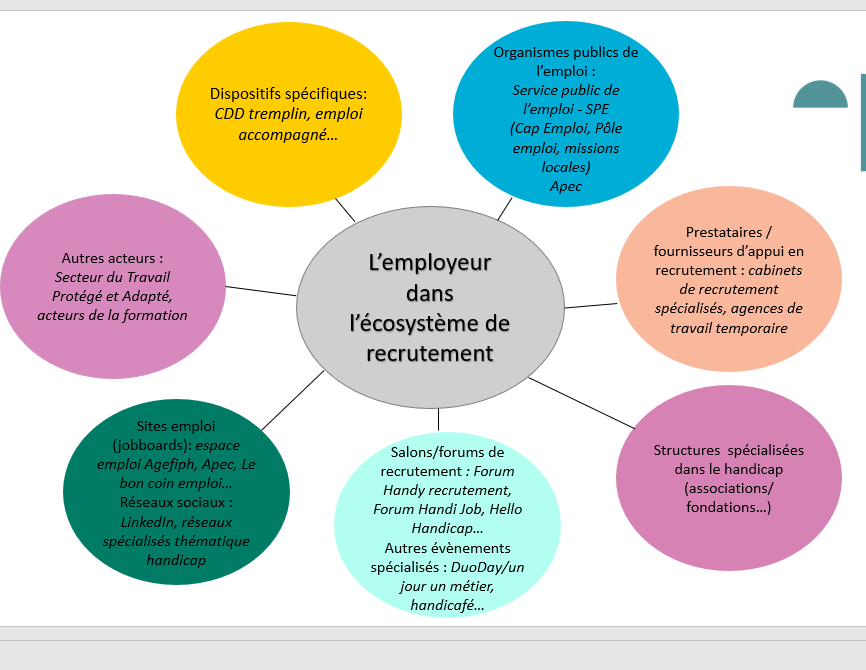 Le process de recrutement
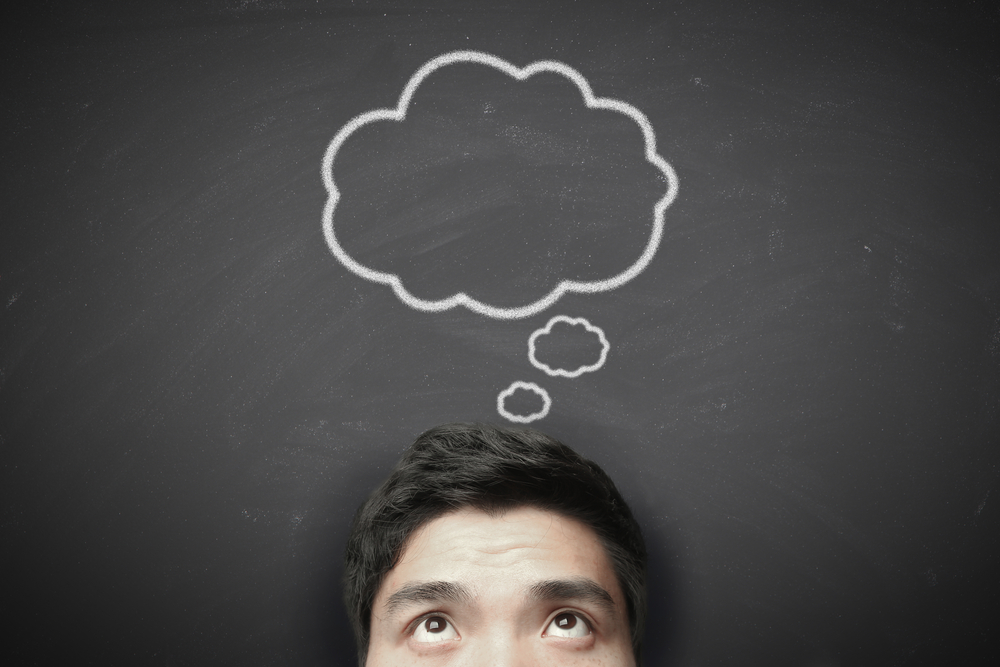 De la définition du profil à l’intégration en poste du candidat

Dans la tête d’une PSH 
Autocensure, manque de confiance en soi, 
Possible appréhension d’être questionnés sur leur handicap
Statistiquement peu diplômés : vais-je correspondre ?
En reconversion pour certains : comment valoriser mes compétences ?

▼
Adapter son process 
Soigner sa posture pour libérer le potentiel des candidats
Préparer son entretien avec la PSH
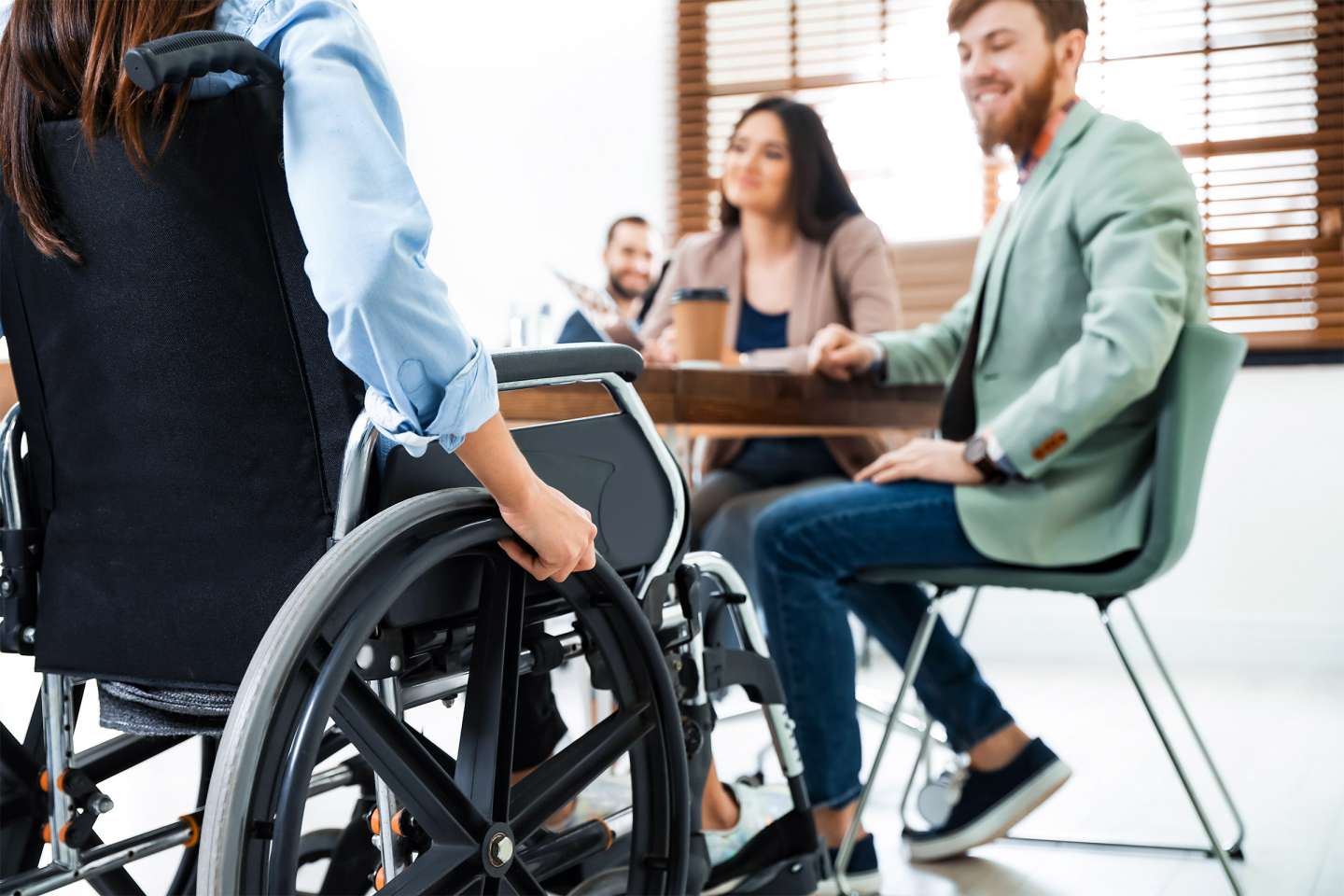 Un entretien se prépare
Encore + quand il s’agit d’une PSH
Mobilité interne, candidature extérieure issue du privée, CV transmis par CAP emploi ou CDG…

Quelles étapes pour la préparation ?
Définir un besoin « handi-compatible » en se basant sur la fiche de poste si existante
Adapter le besoin au contexte actuel
Cibler les compétences requises  : prioritaires/essentielles, secondaires, transférables
Sauf s’il est indispensable, ne pas fonctionner systématiquement par un diplôme
Identifier des questions ciblées et pertinentes  
Limiter ses stéréotypes et travailler sa posture
Compétence
Une compétence est une aptitude à réaliser une tâche ou une activité
Différents types de compétences 


Mobilisation d’un ensemble de ressources (savoirs, savoir-faire, savoir-être) visant à résoudre une situation plus ou moins complexe
Être compétent(e), c’est pouvoir mobiliser un ensemble intégré de connaissances, de capacités, de comportements pour résoudre des situations et/ou problèmes dans un contexte donné.
Professionnelles
Techniques
Personnelles
Relationnelles
Compétence
Savoirs, savoir-faire, savoir être : savoir les distinguer (voir kit)

La compétence doit être : 
Observable : ce que la personne fait  
Contextuelle : le contexte dans laquelle elle intervient 
Liée à des conditions de réalisation : la manière dont elle le fait
Mesurable : le résultat que cela produit
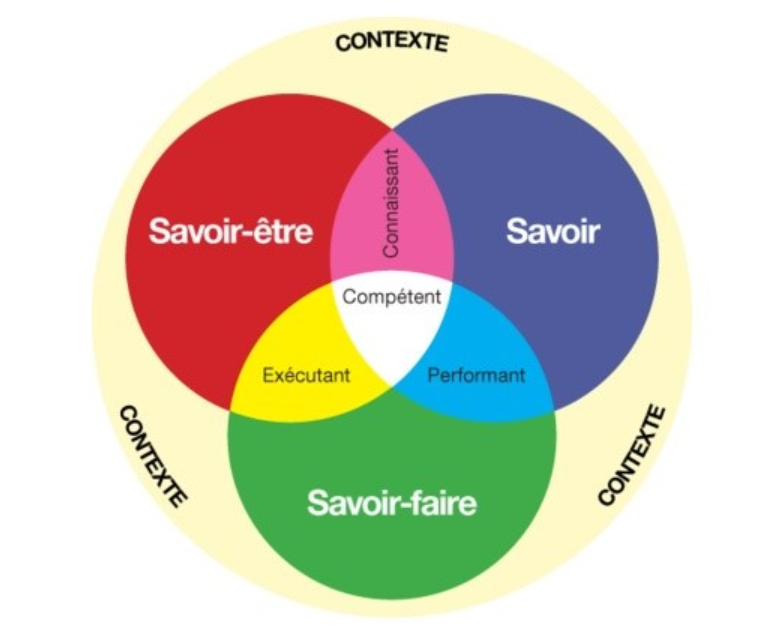 Compétences essentielles et secondaires
Dissocier ce que le candidat doit savoir faire d’emblée de ce qu’il peut apprendre en poste.

Exigence sur le panel des compétences attendues = risque de passer à côté de bon nombre de candidats

Encore plus marqué auprès des candidats en situation de handicap qui vont peut-être s’autocensurer et ne pas postuler

Lors de vos réflexions, réfléchissez également aux compétences déjà détenues par un ou plusieurs membres de l’équipe
Compétences transférables
Compétences spécifiques acquises au cours d’une activité professionnelle et qui peuvent s’appliquer à d'autres contextes. 
Elles sont souvent liées aux savoir-faire et savoir-être que certaines professions ou activités ont en commun et qui facilitent la transition professionnelle (ex. Areva)

Quels sont les différents types de compétences transférables ?
Communication     Capacités rédactionnelles    Prendre la parole en public     Accueillir

Vendre, négocier    Organiser le travail d’une équipe       Conseiller       Être pédagogue
Retrouvez + de précisions et d’informations sur les compétences dans le kit «S’outiller pour recruter une PSH – 2024 » qui sera publié autour du 10 novembre
Fiches outil
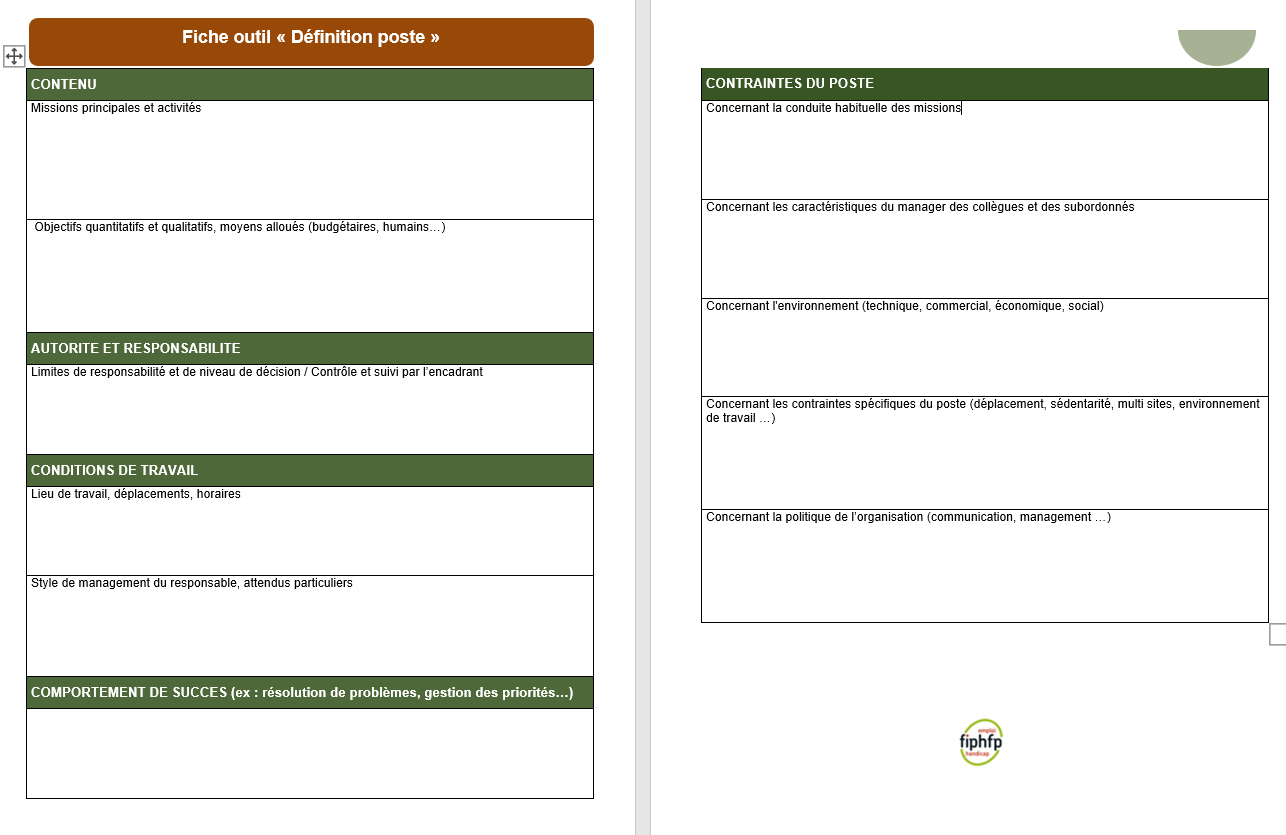 Fiches outil
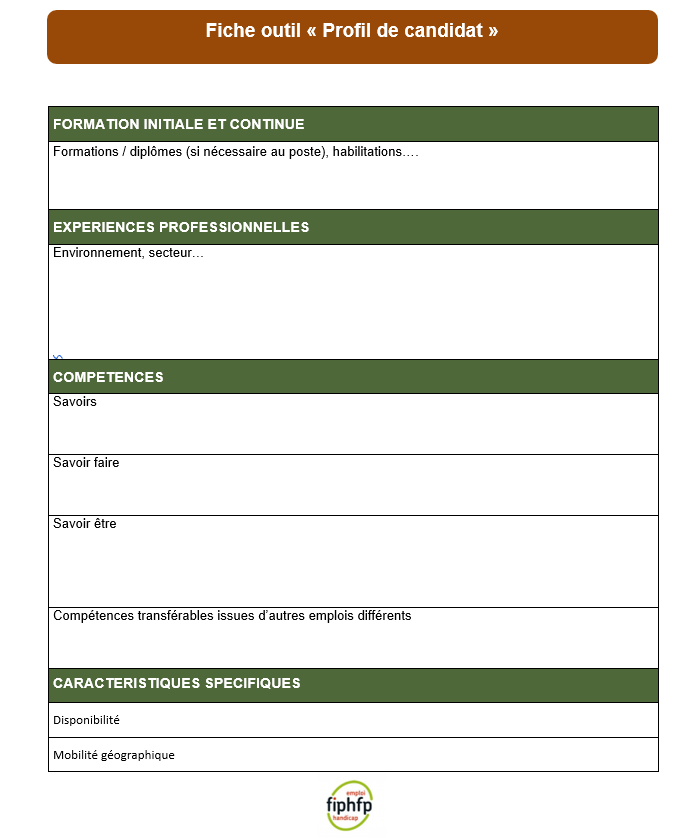 Accessibilité de l’entretien
Cf loi 11 février 2005, l’accessibilité repose sur la capacité que détient une entreprise à accueillir tous ses usagers, qu’ils soient employés, prestataires ou clients. Et ce, quel que soit le type de handicap.
Au-delà du cadre légal, l’accessibilité fait écho aux valeurs d’inclusion et de non-discrimination en entreprise
Evaluer l’accessibilité de vos conditions d’entretien : salle d’entretien, outils de visio…
L’entretien téléphonique est un outil efficace pour cibler les besoins/contraintes du candidat et le rendre accessible. Mais aussi pour évaluer le candidat avant qu’il ne se déplace en entreprise.
 Si connaissance de la situation de handicap d’un candidat, évaluer avec elle si besoin d’aménagements  pour le futur entretien de recrutement sur site
L’accessibilité ne concerne pas seulement le handicap moteur. Toutes les typologies de handicap sont à prendre en compte
Mise en application 15 min
Copier collez la trame transmise dans la conversation zoom

Identifiez un poste en cours de recrutement dans votre structure (sinon choisir le poste d’agent administratif)

Complétez la grille en ayant une approche ouverte et orientée compétences. Détaillez au maximum les compétences et réfléchissez aux personnes en reconversion qui pourraient postuler 


Savoir-faire : utilisez des verbes d’action, soyez précis
Savoir-être : essentiels, éviter les compétences professionnelles de base comme la ponctualité ou les compétences trop général du type : bon relationnel. Précisez : adaptabilité relationnelle? Sociabilité? Ouverture d’esprit? Communication orale?
Préparer son questionnement
Comment évaluer les compétences en entretien et notamment les compétences comportementales ?
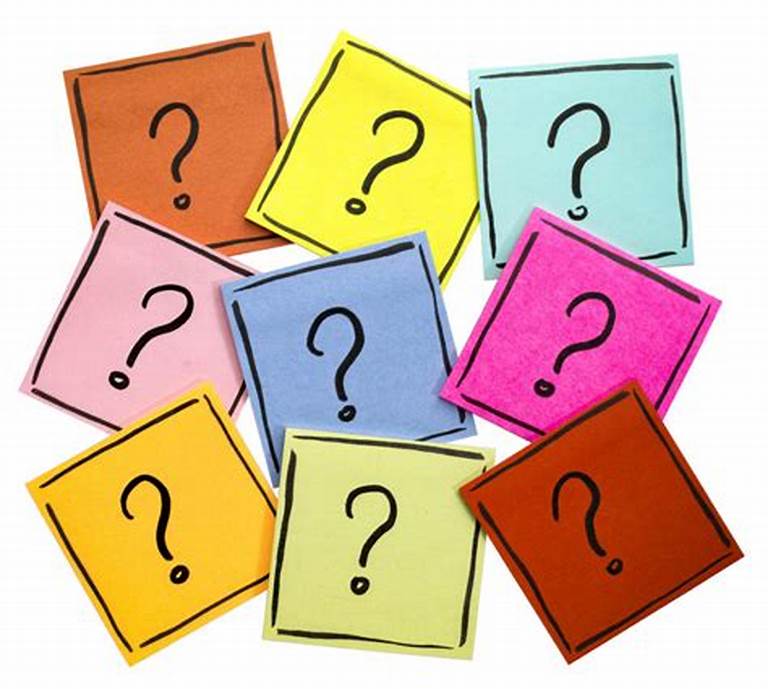 Questionner en entretien
Travail en sous-groupe
Vous allez être répartis aléatoirement en sous-groupe. Cliquez sur rejoindre.

Reprenez vos grilles de définition de profil
Comment évaluer les savoir-être en entretien? Travaillez en groupe des questions ou situations d’entretien ou informations d’un CV qui vous permettent d’évaluer ces compétences 

Ex : comment évaluerez vous que le candidat a une adaptabilité relationnelle?
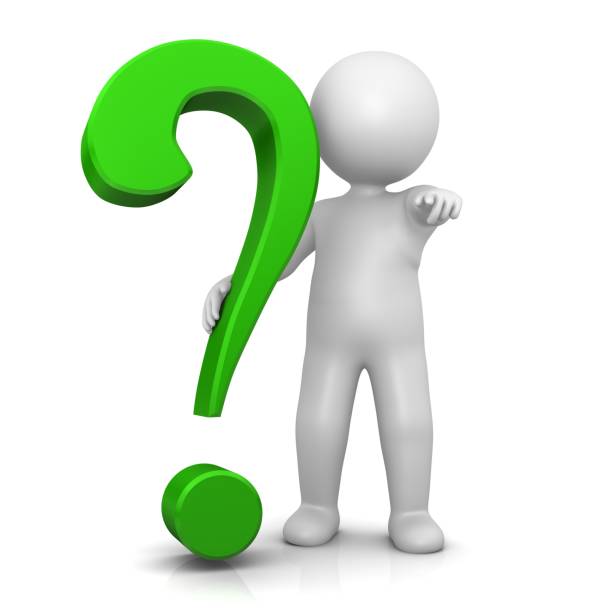 🎳 Temps imparti : 20 mn
Le questionnement en entretien
Questionner les compétences et non fonctionner à l’instinct ou se baser sur le déclaratif du candidat

Lorsque le poste n’exige pas de diplôme : identifier les compétences qui peuvent être acquises rapidement à la prise de poste et celles qui ont été mises en œuvre dans d’autres environnement (ex. gestion des priorités)

Se questionner sur les facteurs clé de succès du poste : les compétences clé

Eviter les questions de curiosité ou de vie privée (notamment état santé)

Pour aller plus loin : kit à venir
La posture du recruteur
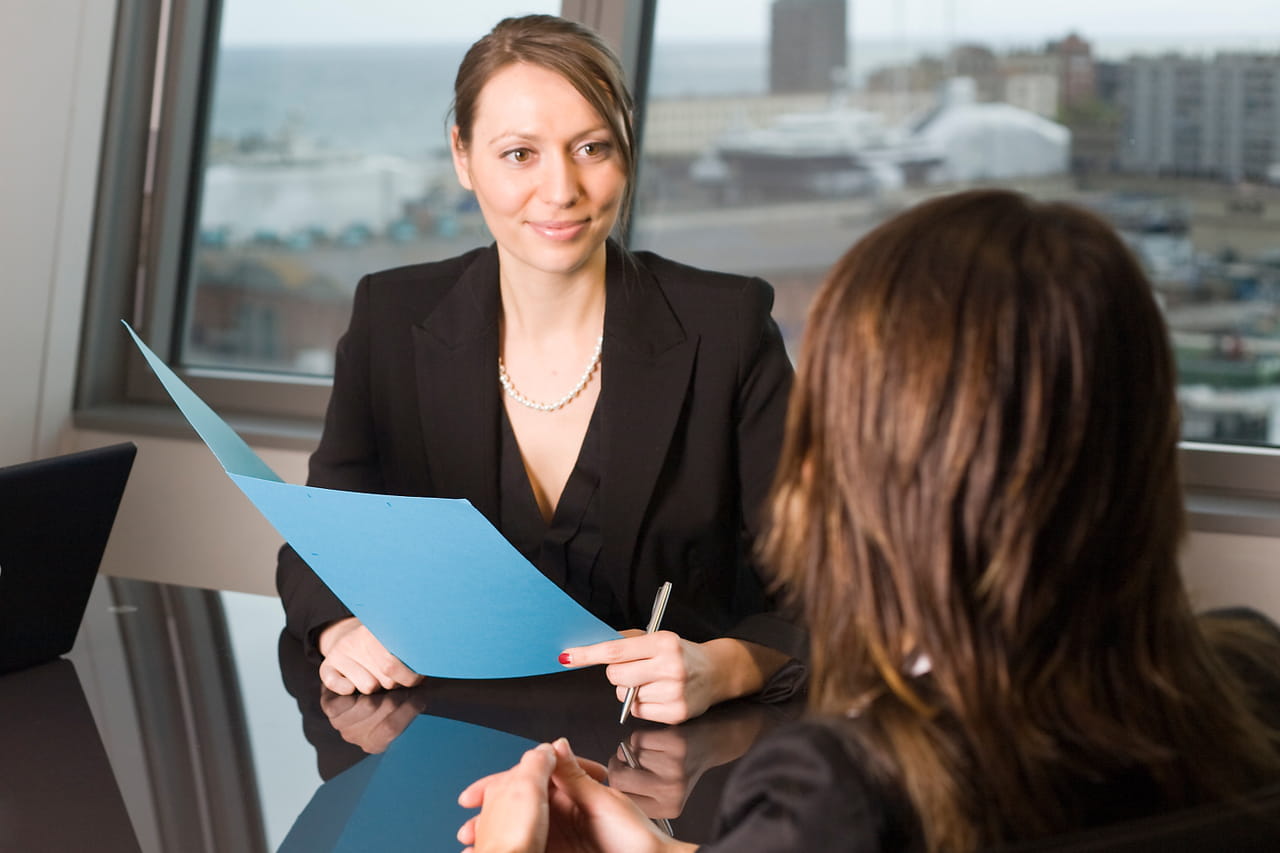 Posture recruteur
Les préjugés sur le handicap sont nombreux : difficultés, contraintes et coûts…
Du tri des CV à la sélection des profils, être objectifs 

Nécessité d’adopter une posture positive : ouverture d’esprit, écoute active, objectivité, mise en confiance… 


→ favorise la motivation du candidat
→ renforce la marque employeur
→ renforce la confiance en soi du candidat et une meilleure explicitation de ses compétences
Les prophéties auto-réalisatrices
Concept de sciences sociales et psychologiques utilisé pour traduire une situation dans laquelle quelqu'un qui prédit ou s'attend à un événement, souvent négatif, modifie ses comportements en fonction de ces croyances, ce qui a pour conséquence de faire advenir la prophétie.
Si vous êtes convaincu qu’il est compliqué de tenir le poste avec un handicap et que le candidat en sera moins performant qu’un candidat valide, vous risquez de projeter cette conviction sur le ou la candidate.
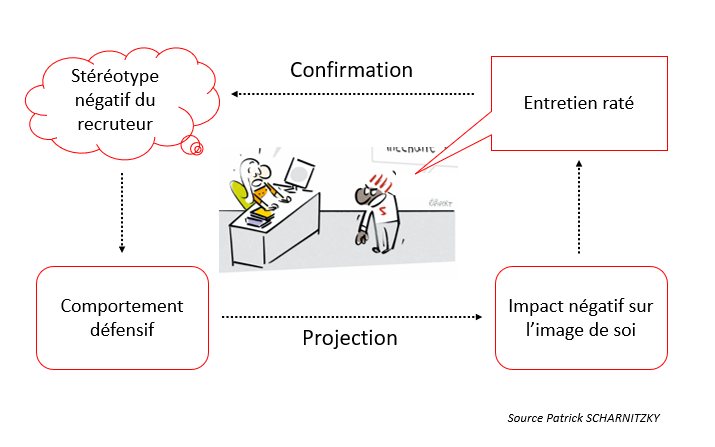 Les biais du recruteur
source recruitee.com

Effet de récence : il est plus facile de se souvenir des dernières informations que l’on a récoltées que des premières. Le dernier candidat que vous avez interviewé sera donc plus présent dans votre esprit que le premier
Effet de halo : l’une des caractéristiques d’un candidat peut influencer la vision que vous avez de toutes ses autres. Il peut être lié à l’effet d’ancrage mental qui veut que la première impression d’une personne reste la plus forte
Perception sélective : nous interprétons des informations de manière sélective en fonction de notre propre expérience.
Biais de confirmation : semblable au précédent, ce biais nous fait préférer ce qui confirme nos idées ou nos croyances à ce qui les infirme.
Tâche aveugle à l'égard des préjugés : sans doute le biais le plus traître. Tendance à ne pas repérer nos propres préjugés, malgré la présence de faits objectifs.
Conseils
Parler plus de ce qui peut être fait que de ce qui freine
Limiter les biais qui, conscients ou non,  portent préjudice au candidat mais aussi à l’organisation

Pour éviter les biais, le recruteur doit :
- avoir une bonne connaissance de soi, 
- être formé (rappel de la loi sur les non-discriminations)
- utiliser des outils pour objectiver les prises de décision, tout au long du processus de recrutement 
- Kit recrutement à venir : de nombreux outils !
Inspirer confiance au candidat
Être à l’écoute, faire preuve de bienveillance, d’ authenticité, d’ empathie… 
Mettre le candidat en situation de handicap dans les meilleures dispositions d’entretien
Faire confiance au candidat est aussi fondamental : confiance en ses compétences transversales, en sa façon d’aborder parfois différemment certaines missions, à tenir le poste avec son handicap.
Fiche outil du kit : « Auto-évaluation : mes compétences de recruteur » 
Image employeur passe par le recruteur/encadrant : être rassurants et attractifs en ne focalisant pas sur le handicap
Mettez à l’aise votre interlocuteur et soyez vous-même à l’aise
Questionnez le savoir-faire et le savoir-être plutôt que le handicap
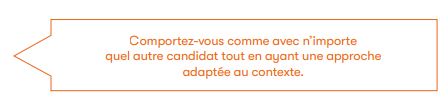 Les aides du FIPHFP
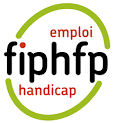 L’offre d’intervention du FIPHFP
Les employeurs qui ne respectent pas le taux de 6% payent une contribution financière au
FIPHFP.
L’argent réuni est ensuite redistribué sous forme d’aides aux employeurs souhaitant mettre  en œuvre des actions en faveur de l’emploi des personnes en situation de handicap.
Quelles modalités ?
Quel outil ?
E-plateforme
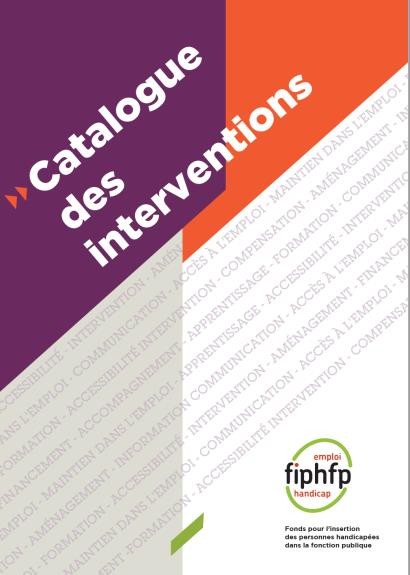 Gestion des demandes d’aide au cas par cas
Avance des fonds puis remboursement
Adapté à peu de demandes
Conventio
Structuration d’un dispositif handicap
Incitation au recrutement
Obtention d’une enveloppe financière dédiée
Adapté aux employeurs
Programme accessibilité
Financements relatifs à la mise en accessibilité numérique
Obtention dans le cadre d’une procédure dédiée
CATALOGUE DES  INTERVENTION DU FIPHFP
https://www.fiphfp.fr/employeurs/nos-aides-financieres/catalogue-des-interventions
Convention
Programme accessibilité
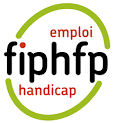 le catalogue des intervention du FIPHFP
Le catalogue des interventions du FIPHFP, à destination des employeurs publics, répond à six grandes priorités :

Encourager les recrutements de personnes en situation de handicap ;
Favoriser le maintien dans l’emploi ;
Mieux former les personnes en situation de handicap ;
Renforcer l’apprentissage ;
Développer une politique handicap ;
Poursuivre le développement de l’accessibilité numérique
[Speaker Notes: Différents axes d’intervention du FIPHFP peuvent faire l’objet de financements (répertoriés à travers 32 fiches du catalogue 2023) :
Financer les aides techniques à la compensation du handicap (prothèse auditive, fauteuil roulant, autres prothèses et orthèses) ;
Améliorer les conditions de transport des agents en situation de handicap (transport adapté domicile/travail, aménagement du véhicule personnel) ;
Former les personnes en situation de handicap (bilan de compétences et professionnel, formation destinée à compenser le handicap, formation dans le cadre d’une reconversion/reclassement, surcoûts liés aux actions de formation) ;
Financer les aides à l’aménagement du poste de travail (aides matérielles et humaines, interprète en LSF, aide au tutorat, etc.) et les études afférentes effectuées avec le concours du médecin du travail et des instances compétentes en matière d’hygiène, de sécurité et de conditions de travail ;
Favoriser l’insertion professionnelle des personnes handicapées dans l’emploi dans la fonction publique (prime à l’insertion durable, accompagnement socio-pédagogique) ;
Développer l’apprentissage (prise en charge de 80% de la rémunération brute de l’apprenti, prime à l’embauche à l’issue de la formation, formation du maître d’apprentissage, etc.) ;
Informer, sensibiliser et former les collaborateurs susceptibles d’être en relation avec les travailleurs handicapés ;
Améliorer les conditions de vie des personnes handicapées (chèque emploi service universel et chèques vacances) ;
Renforcer les achats auprès du secteur adapté ;
Les dépenses visant à mettre en œuvre l’accessibilité numérique des systèmes d’information développés dans le cadre de l’activité professionnelle]
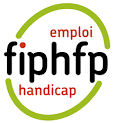 Les règles liées à la mise en œuvre des  aides
Toute demande d’aide adressée au FIPHFP doit intégrer la préconisation du médecin du  travail ou de prévention.

Attention : la préconisation doit être antérieure à l’acquisition de l’aide ! En effet, le  FIPHFP ne finance pas les aides dont les factures datent de plus de un an, dont la  préconisation et les études ergonomiques sont postérieures à la facture. (cf. p. 11 du  catalogue).

Cette prescription doit par ailleurs bien indiquer en quoi l’aide identifiée est nécessaire au  maintien dans l’emploi de l’agent concerné.

Elle peut également, si nécessaire, préconiser la réalisation d’une étude de poste, que le
médecin peut réaliser lui-même.
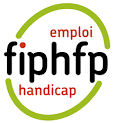 Les règles de mobilisation
Le FIPHFP intervient en  complémentarité des  dispositifs de droit commun.
Les aides ne sont pas  accessibles « de droit », le  FIPHFP se réserve le droit  d’accorder ou non la prise  en charge d’une aide en  fonction de la situation  d’espèce.
L’absence ou le refus de  prise en charge financière  par le FIPHFP ne dispense  pas l’employeur de son  obligation d’aménagement  de poste.
La sollicitation du FIPHFP  par un employeur public  doit s’inscrire dans le  respect du principe  d’aménagement  raisonnable des postes de  travail
L’ensemble des aides sont  mobilisables de façon  indifférenciée, que  l’employeur dispose d’une  convention ou non.
L’ensemble des aides sont  mobilisables quel que soit le  taux d’emploi global  d’employeur (supérieur à  6% ou non).
Le financement des aides  est conditionné au  versement intégral des  contributions annuelles  dues par l’employeur  assujetti.
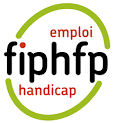 Les règles de mobilisation
Le montant « plancher » (uniquement plateforme des aides)
Le FIPHFP ne prend pas à sa charge les demandes de financement dont le coût total par  bénéficiaire ne dépasse pas 200€ TTC. Il est en effet attendu que l’employeur prenne à sa charge  les dépenses d’un faible montant au titre de l’amélioration des conditions de travail et de la  responsabilité sociétale.

Le montant « plafond » (uniquement plateforme des aides)
Un employeur ne peut demander plus de 40.000€ d’aides par année civile.

La non déductibilité de la déclaration du reste à charge.
L’employeur ne peut déduire le reste à charge d’une aide financée par le FIPHFP des dépenses déductibles de la déclaration
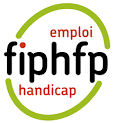 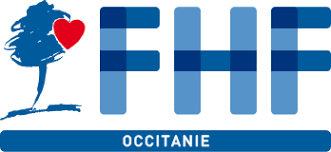 Le catalogue des interventions
CH de Narbonne – 07/04/2023
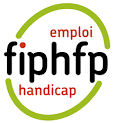 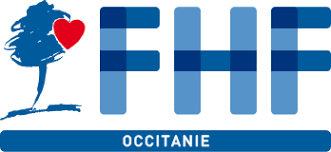 Le catalogue des interventions
CH de Narbonne – 07/04/2023
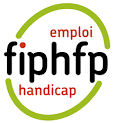 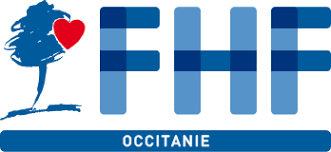 Le catalogue des interventions
CH de Narbonne – 07/04/2023
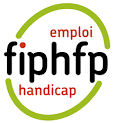 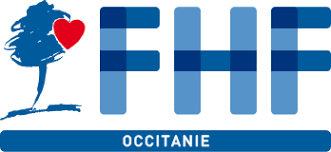 Le catalogue des interventions
CH de Narbonne – 07/04/2023
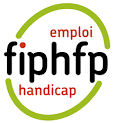 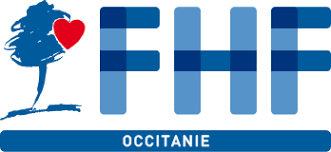 Le catalogue des interventions
CH de Narbonne – 07/04/2023
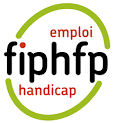 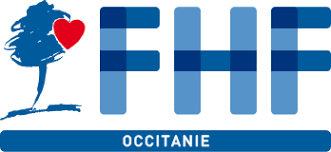 Le catalogue des interventions
Financement des formations et bilans de compétence pendant un arrêt maladie :

L’article L822-30 du code général de la fonction publique prévoit désormais que « A sa demande et  sous réserve d'un avis médical favorable, un fonctionnaire peut bénéficier d'une formation ou d'un  bilan de compétences ou pratiquer une activité durant un congé de maladie, congé de longue  maladie, congé de longue durée, congé pour invalidité temporaire imputable au service, en vue de  sa réadaptation ou de sa reconversion professionnelle ».


Le FIPHFP pourra donc participer au financement des formations et bilans de compétences conformément à l’article L822-30 ci-dessus.
CH de Narbonne – 07/04/2023
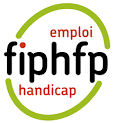 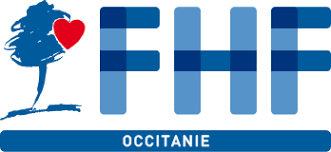 Le catalogue des interventions
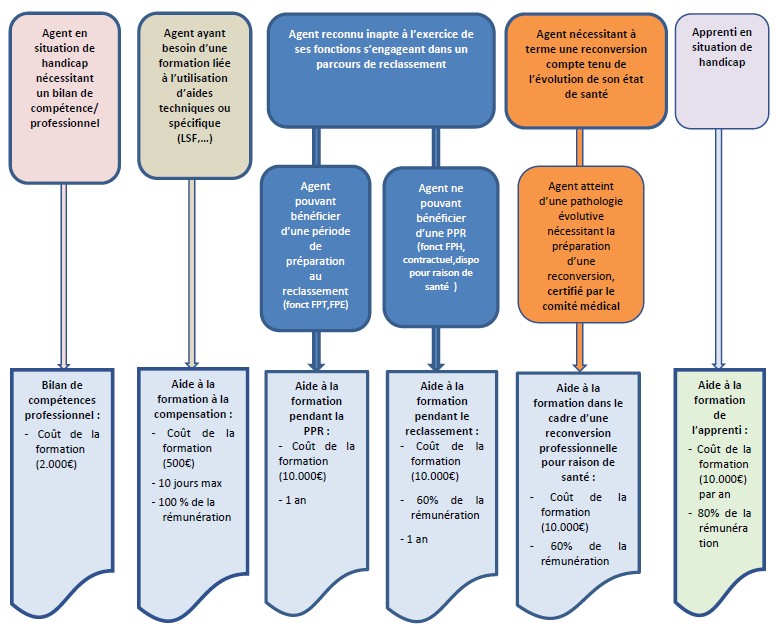 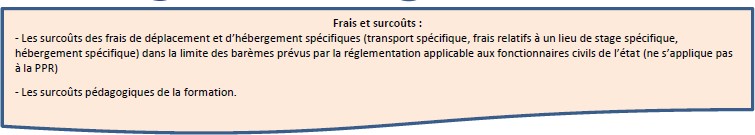 CH de Narbonne – 07/04/2023
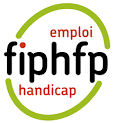 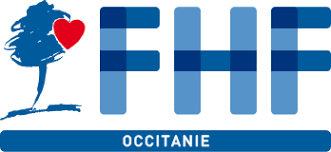 Le catalogue des interventions
CH de Narbonne – 07/04/2023
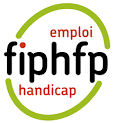 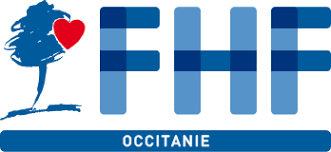 Le catalogue des interventions
CH de Narbonne – 07/04/2023
VIDEO : Trois personnes handicapées racontent ce qu’elles subissent au travail - Bing video
CONCLUSION
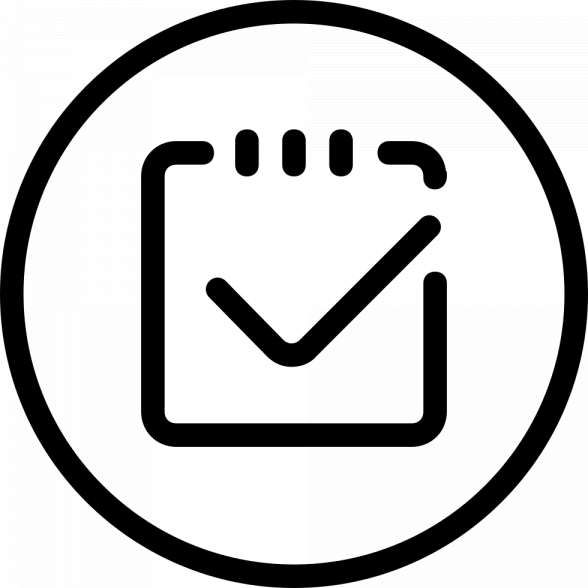 EVALUATION
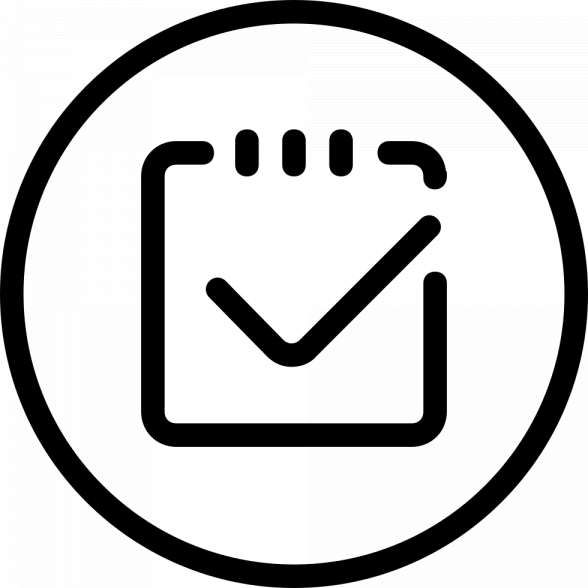